La formation professionnelle duale:Coûts et avantages
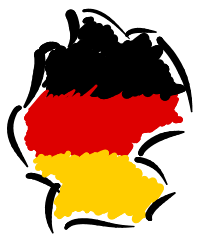 Vocational Education and Training in Germany
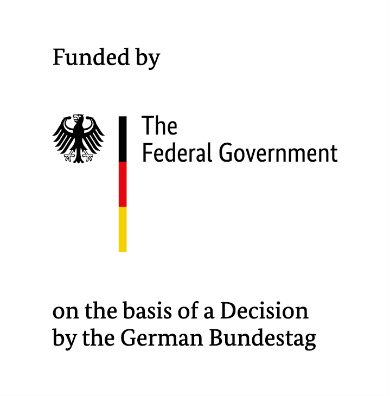 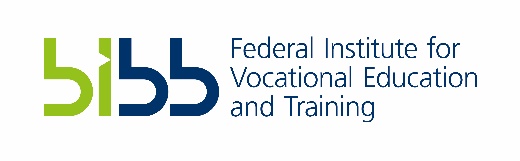 Sommaire
1. Le financement dans le système dual allemand
  2. Vue d'ensemble des types de coûts et de rendements
  3. La formation duale, qu’est-ce qu’elle coûte?
	Quels sont les bénéfices ?
  4. L'embauche est-elle moins chère que la formation?
  5. La formation duale - un modèle gratifiant
		   Annexe: Réglementation spéciale dans le secteur de la construction
Le financement dans le système dual allemand

   		a) Pourquoi les entreprises forment-elles ? 
 	b) Comment les employeurs calculent-ils ?
 	c) Qui paie pour quoi ? 	d) Comment les coûts sont-ils répartis ?
[Speaker Notes: En Allemagne, la formation professionnelle n'est pas organisée et financée uniquement par l'État ; le secteur privé est également impliqué et supporte même la majorité des coûts.]
1.a Pourquoi les entreprises forment-elles?
Motivation des employeurs
"J'ai besoin d'employés loyaux."
"Je veux des employés qui accomplissent leurs tâches et leurs devoirs avec compétence dans l'entreprise, maintenant et à l'avenir."
"Je veux économiser sur les coûts d'intégration et de recyclage."
“Je suis convaincu par les avantages financiers de la formation."
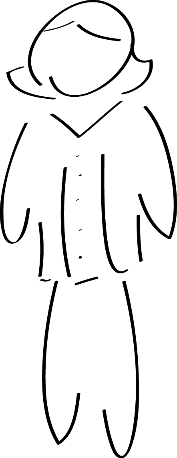 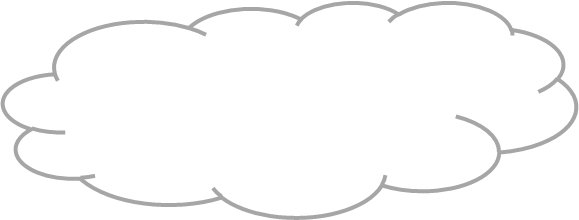 "Je veux la contribution productive et innovante des jeunes employés."
“J'ai la responsabilité sociale de former."
Pourquoi est-ce que je veux former?
„Je  veux former“
Parce qu'investir dans la formation est rentable à long terme.
1.b Comment les employeurs calculent-ils?
Le calcul abstrait des employeurs
Coûts bruts
Rendements
Coûts nets
1.c Qui paie pour quoi ?
Deux lieux d‘apprentissage
   Responsabilités partagées
Entreprise
Ecole professionnelle
70 %
30 %
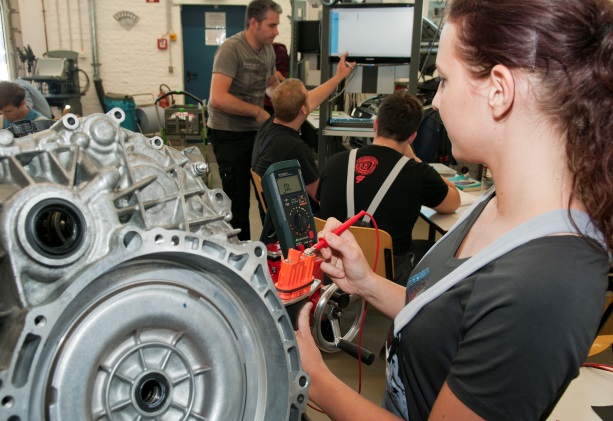 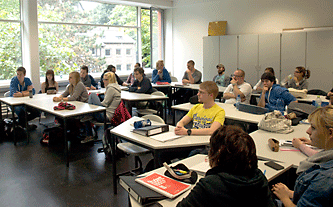 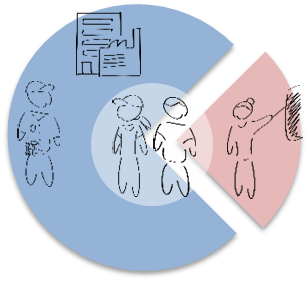 Quelle:  Ministerium für Bundesangelegenheiten,
	Europa und Medien des Landes NRW
Quelle: BIBB
Formation au travail

Base légale: Contrat d’apprentissage
L’entreprise crée les conditions pour la formation au lieu de travail (formateurs, atelier d’apprentissage, matériaux …)
L’entreprise paie une rémunération d’apprentissage

	L’entreprise supporte les coûts
Cours dans l'école professionnelle

 Base légale: Scolarité obligatoire
Villes et municipalités financent les écoles professionnelles (bâtiments, enseignants, matériel scolaire)
Les leçons sont gratuites

       L'état supporte les coûts
+
1.d Comment les coûts sont-ils répartis ?
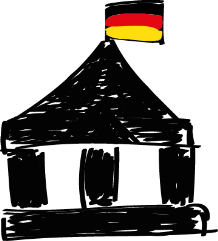 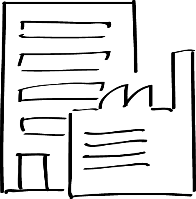 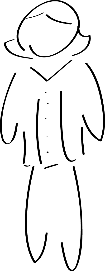 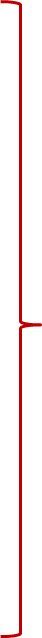 Employeurs
Etat
19,8% (= 427 227) des entreprises allemandes assurent une formation professionnelle duale. La plupart d'entre elles sont des petites et moyennes entreprises. 
7,7 milliards d'euros sont fournis par l'industrie pour la formation professionnelle (coûts nets totaux ; coûts bruts = 25,6 milliards d'euros).
Les entreprises forment plus de 500 000 nouveaux apprentis par an, dont elles embauchent ensuite 74% sur une base temporaire ou permanente.
Elles investissent environ 18 000 € par apprentis et par an (dont 62% rémunération de formation)
70% des fonds investis sont refinancés par les contributions productives des apprentis pendant leur formation.
Partage les coûts du système de formation profession-nelle avec l'économie
Dépenses publiques consacrées à la formation professionnelle duale en 2018 : 
environ 6,84 milliards d’euros
	– 3,07 milliards € pour 1.550 écoles professionnelles
 2,39 milliards € pour des mesures de pilotage, de suivi et de soutien
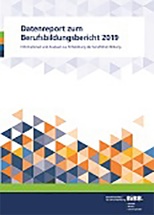 Reçoivent une rémunération de formation moyenne d'environ 908 € bruts par mois (2018).
Visitent gratuitement l'école professionnelle.
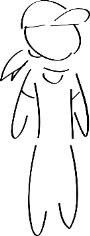 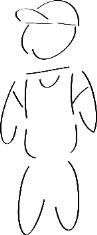 Apprentis
Sources: BIBB Datenreport zum Berufsbildungsbericht (2019),
 Statistisches Bundesamt
[Speaker Notes: Zahlen, s. Datenreport zum Berufsbildungsbericht 2019.
„Staat“ bezeichnet hier die „öffentliche Hand“ im Allgemeinen. Zu den Aufwendungen tragen vor allem die Bundesministerien für Bildung und Forschung (BMBF), für Wirtschaft und Energie (BMWi) und für Arbeit und Soziales (BMAS) bei, aber auch Länder, Gemeinden und Zweckverbände, s. Datenreport 2017, S. 284 ff.
Zu Zahlen, die sich auf kleine und mittelständische Unternehmen (KMU) beziehen, s. Institut für Mittelstandsforschung: http://www.ifm-bonn.org/statistiken/mittelstand-im-ueberblick/#accordion=0&tab=0 
Steuerungs- und Fördermaßnahmen sind z.B. Berufsorientierungsmaßnahmen an der Schule (Berufseinstiegsbegleitung, Einstiegsqualifizierung und andere Maßnahmen im Übergangssystem zwischen Schule und Ausbildung: Initiativen wie „Praktisch unschlagbar“, „Kausa“ und andere Jobstarter-Programme).
Es sei nochmals darauf hingewiesen, dass es sich hier um eine Darstellung des dualen Systems handelt. Die Darstellung gilt nicht für vollzeitschulische Ausbildungen.]
2. Vue d'ensemble des types de coûts et de rendements
	a) Quels sont les coûts bruts engendrés par les apprentis?
	b) D’où proviennent les rendements?
[Speaker Notes: La section suivante traite exclusivement de l'aspect opérationnel.]
2.a Les coûts bruts engendrés par les apprentis
Coûts bruts
Frais de personnel 
des apprentis
(~ 62 %)
Frais de personnel
 des Formateurs 
(~ 23 %)
Autres frais
(~ 10 %)
Frais d’équipement 
et de matériel
(~ 5 %)
Rémunération de formation
Matériels et médias d'enseignement et d'apprentissage
Lieu de travail (outillage, équipement, matériel)
Formateurs 
   à plein temps
Prestations sociales tarifaires
Atelier d’apprentissage
Formateurs
à temps partiel
Vêtements de travail et de protection
Prestations sociales volontaires
Administration 
de la formation
Cours en entreprise
Formateurs 
	externes
Formation externe
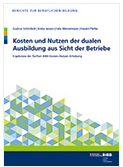 Source:  Wenzelmann, Felix; Jansen, Anika; Schönfeld, Gudrun; Pfeifer, Harald: Kosten und Nutzen der dualen Ausbildung aus Sicht der Betriebe. Ergebnisse der fünften BIBB-Kosten-Nutzen-Erhebung, 2016.
Frais de chambre
 et d'examen
[Speaker Notes: Betriebliche Sozialleistungen lassen sich folgendermaßen kategorisieren:
1. Gesetzliche Sozialleistungen: Arbeitgeber-Beiträge zur gesetzlichen Sozialversicherung,
    Rentenversicherung, Arbeitslosenversicherung, Krankenversicherung, Pflegeversicherung,
    Unfallversicherung, Entgeltfortzahlung im Krankheitsfall, Mutterschutz, Bezahlung von 
    Feiertagen, Betriebsratskosten
2. Tarifliche Sozialleistungen sind zwischen den Tarifpartnern ausgehandelt: z.B. Weihnachts- 
    und Urlaubsgeld, Jobticket, vermögenswirksame Leistungen. 
3. Freiwillige Sozialleistungen: Kantine mit geförderten Mahlzeiten, Firmen-PKW, 
    Personalrabatte, Fahrtkostenzuschüsse, etc. Da Tarifverträge in den einzelnen Unter-
    nehmen sehr unterschiedlich sind, kann keine generelle Abgrenzung zwischen tariflichen
    und freiwilligen betrieblichen Sozialleistungen erfolgen. Bei der Gewährung von betrieb-    lichen Sozialleistungen hat das Unternehmen auf jeden Fall die Mitbestimmungs- bzw.     Mitwirkungsrechte des Betriebsrates zu berücksichtigen.
Verschiedene Arten von tariflichen und freiwilligen Sozialleistungen:
Geldliche Leistungen: Gratifikationen (Urlaubs-, Weihnachtsgeld), Fahrtkostenzuschüsse, Bei-hilfen für Geburten, Hochzeiten, Todesfälle, vermögenswirksame Leistungen etc.
Sachmittelversorgung: Belegschaftsverpflegung, u.a. 
Sachmittelverbilligung: Personalrabatte, günstigere Parkplätze
Sachmittelnutzung: Private Nutzung des Firmen-PKW, Nutzung von Werkswohnungen
Dienstleistung: Betriebskindergarten etc.

Ausbilder(innen):
Hauptberufliche: Beschäftigte, deren Hauptaufgabe in der direkten Vermittlung von Aus-bildungsinhalten besteht. Voraussetzung: Ausbildereignungsprüfung.
Nebenberufliche: Beschäftigte (einschließlich der Betriebsinhaber(innen)), die neben ihren eigentlichen Aufgaben im Betrieb zeitweise auch mit Ausbildungsaufgaben betraut sind. Die nebenberufliche Ausbildungstätigkeit kann auch parallel zur eigentlichen Tätigkeit erfolgen, d.h. Auszubildende können z.B. von ihnen auch durch Beobachtung lernen.
Externe: sind nicht im  Ausbildungsbetrieb selbst beschäftigt, sondern werden z.B. für spezielle Unterweisungen im innerbetrieblichen Unterricht oder in der Lehrwerk-statt engagiert.

Kammergebühren: In den Kosten-Nutzen-Erhebungen werden nur die Gebühren erfasst, die im Zusammenhang mit der Ausbildung anfallen. 
Im Übrigen werden Kammergebühren üblicherweise erhoben für: 
1. in Ausübung hoheitlicher Befugnisse erbrachte Handlungen, 
2. die Ermöglichung der Inanspruchnahme der von den Kammern unterhaltenen Einrichtungen und Anlagen, soweit die Ermöglichung der Inanspruchnahme öffentlich-rechtlich geregelt ist, 
3. Überwachungsmaßnahmen, Prüfungen, Sachkundenachweise und Bescheinigungen sowie 
4. sonstige Handlungen, die im Rahmen einer öffentlich-rechtlichen Verwaltungstätigkeit erbracht werden, soweit ihnen Außenwirkung zukommt.]
2.b Qu'est-ce qui cause des rendements ?
Rendements
Pendant la formation(à court terme)
Performance productive pendant la période de formation
50% d'activités simples Economies pour un travailleur non qualifié
47% Activités spécialisées  Economies pour un travailleur qualifié
~ 1,5% Contributions productives dans l'atelier de formation
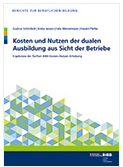 Source:  Wenzelmann, Felix; Jansen, Anika; Schönfeld, Gudrun; Pfeifer, Harald: Kosten und Nutzen der dualen Ausbildung aus Sicht der Betriebe. Ergebnisse der fünften BIBB-Kosten-Nutzen-Erhebung, 2016.
~1,5% éventuelles subventions (Etat, FSE/AFE*)
* Fonds social européen,  Agence Fédérale pour l‘emploi
[Speaker Notes: Einfache Tätigkeiten z.B.: Werkstatt/Friseursalon fegen und aufräumen, Haare waschen/Holzzuschnitt nach vorgegebenen Maßen
Fachkrafttätigkeiten z.B.: Produkt selbstständig herstellen (Fensterrahmen, Schrank o.Ä. /Dauerwelle mit Schneiden und Strähnchenfärben)]
3. Combien coûte la formation duale ?
     Quels sont les bénéfices ?

	a) Quel est le coût moyen d'une formation de 3 ans?
		b) Combien coûte un apprenti par an?
		c) Quels sont les avantages à long terme ?
3.a Combien coûte une formation de 3 ans ?
Evolution des coûts  selon l‘année de formation pour les métiers avec une formation de 3 ans*
Augmentation de la productivité de l'apprenti pendant la formation
Diminution des coûts nets
11.352 €  = coût net moyen cumulé
 dans des formations de 3 ans



* Données par apprentis pour l'année de formation 2012/13
[Speaker Notes: Quelle: Wenzelmann, Felix; Jansen, Anika; Schönfeld, Gudrun; Pfeifer, Harald: Kosten und Nutzen der dualen Ausbildung aus Sicht der Betriebe. Ergebnisse der fünften BIBB-Kosten-Nutzen-Erhebung, 2016.
Abgeleitet von BIBB-Report 2015, 1, S. 7:   3-jährige Berufe (mittleres Diagramm)

Steigerung der Bruttokosten durch ansteigende Ausbildungsvergütung + Sozialabgaben, Prüfungsgebühren etc.
Laut Kosten-Nutzen-Erhebung erwirtschaften Auszubildende in dreijährigen Ausbildungen die höchsten Erträge.
Dennoch sind die Nettokosten in den zweijährigen Ausbildungsberufen am niedrigsten, während sie in den dreieinhalbjährigen Berufen am höchsten sind. Das liegt u.a. daran, dass darunter viele technische Berufe sind, die einen höheren Materialeinsatz erfordern und weitgehend in der Lehrwerkstatt ausgebildet werden müssen.]
3.B  Combien coûte un apprenti par an ?
Près d'un tiers des entreprises 
atteint une contribution marginale positive
dès la phase de formation
[Speaker Notes: Quelle: Wenzelmann, Felix; Jansen, Anika; Schönfeld, Gudrun; Pfeifer, Harald: Kosten und Nutzen der dualen Ausbildung aus Sicht der Betriebe. Ergebnisse der fünften BIBB-Kosten-Nutzen-Erhebung, 2016.
Der Durchschnitt wurde errechnet auf Grund der gesamten Datenbasis: Diese schließt neben 3-jährigen auch 2- und 3,5-jährige Ausbildungen ein. Dadurch ergibt sich für die Durchschnittsberechnung eine Abweichung gegenüber Folie 12. Auf der hier dargestellten Datenbasis müssten die durchschnittlichen Nettogesamtkosten höher liegen als der auf Folie 12 genannte Betrag von 11.352.- Euro.
Beispielhafte Darstellung von drei technischen, zwei kaufmännischen und zwei gewerblichen Berufen.
Sie zeigt, dass Kosten und Erträge in unterschiedlichen Berufen sehr unterschied-lich ausfallen: Entweder entstehen Nettokosten, oder die Erträge sind während der Ausbildung höher als die Kosten.
Geht die Ausbildung über 3 Jahre hinaus, finden mehr Teile in der Lehrwerkstatt statt und ist der Materialeinsatz hoch, verteuert sich die Ausbildung entspre-chend. 
Tragen die Auszubildenden in größerem Umfang zu den Arbeitsergebnissen/Pro-dukten des Ausbildungsbetriebs bei, können sogar Gewinne erwirtschaftet werden. Dies wird an Elektronikern, Hotelfachleuten und Bäckern besonders deutlich.]
3.c Quels sont les avantages?
Avantages
Après et pendant la formation (à long terme)
Facteurs de bénéfices non mesurables
Formation sur mesure Développement de compétences spécifiques à l'entreprise
Selection  Eviter les erreurs de recrutement
Eviter les pénuries de travailleurs qualifiés
Meilleure rétention des employés
Soin de l’image (RSE)
4. L'embauche est-elle moins chère que la formation ?
	a) Quels sont les coûts d'embauche de nouveaux 		travailleurs qualifiés ?
	b) Combien coûte une embauche ?
4.a  Les coûts des nouvelles embauches
Frais de recrutement d'un travailleur qualifié formé à l'extérieur par type de coût
* Les coûts de l‘entraînement tiennent compte à la fois des différences de productivité des nouveaux travailleurs et de la charge de travail des autres employés de pendant l’intégration de nouveaux collègues.
En moyenne, ils représentent 83% du coût des nouvelles embauches.
Source: BIBB-Kosten-Nutzen-Erhebung 2012/13
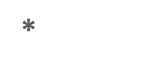 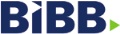 [Speaker Notes: Les valeurs présentées ici et différenciées selon les secteurs d’entraînement ont été calculées séparément pour cette présentation par la section 2.3 du BIBB et aimablement mises à la disposition de GOVET.]
4.b Combien coûte une embauche?
Coûts de recrutement pour un spécialiste formé à l’extérieur
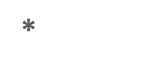 BIBB-Kosten-Nutzen-Erhebung 2012/13
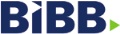 [Speaker Notes: Les valeurs présentées ici et différenciées selon les secteurs d’entraînement ont été calculées séparément pour cette présentation par la section 2.3 du BIBB et aimablement mises à la disposition de GOVET.
Die Folie verdeutlicht, dass die eingesparten Personalgewinnungskosten für viele
     Unternehmen bereits einen Großteil der Investition decken.
Nutzenfaktoren wie eine passgenaue Ausbildung oder etwa die Möglichkeit derSelektion (s. Folie 19) sind nach Einschätzung der Betriebe jedoch von weit höherem Wert.
Dies ist besonders in Zeiten wichtig, in denen kaum geeignete Fachkräfte zur Verfügungstehen (Fachkräftemangel!).]
5. La formation duale - un modèle gratifiant
	a) Rendements et avantages en un coup d'œil
		b) Prise en compte des coûts et des avantages
    	c) Aperçu des aspects avantageux pour l’entreprise
	d) Aspects sociaux et économiques
5.a Rendements et avantages en un coup d'œil
Rendements et avantages
Pendant la formation(à court terme)
Après et  pendant la formation (à long terme)
Performance productive pendant la période de formation
Economies
Facteurs de bénéfices non mesurables
50% d'activités simples Economies pour un travailleur non qualifié
Coûts de recrutement
Coûts de l’initiation
Formation sur mesure Développement de compétences spécifiques à l'entreprise
Differences de productivité
Coûts des annonces
47% Activités spécialisées  Economies pour un travailleur qualifié
Sélection  Eviter les erreurs de recrutement
Coûts de formation continue
Présélection
Eviter les pénuries de travailleurs qualifiés
~1,5% Contributions productives dans l'atelier de formation
Entretiens d’embauche
Manque à gagner dû à l’engagement de travailleurs expérimentés
Meilleure rétention des employés
~1,5% éventuelles subventions (Etat, FSE/AFE*)
Sélection finale
Soin d’image (RSE)
Frais de publicité
*  Fonds social européen, Agence fédérale pour l'emploi
[Speaker Notes: Aperçu sommaire des revenus, des économies et des avantages non mesurables.]
5.b Prise en compte des coûts et des avantages
Possibilité de sélection
Meilleure image
Meilleure fidélisation du personnel
Autres frais~ 10 %
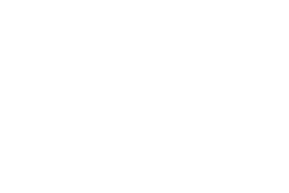 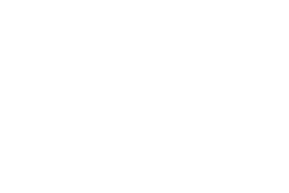 Prévention des pénu-ries de travailleurs
Kosten
Coûts
Avantages
5.c Aspects des avantages en résumé
Effets de l'épargne à long terme
Fidélité à l'entreprise
Savoir-faire sur mesure
Assurer l'avenir
Traitement flexible des postes vacants
Meilleure image
Force de l‘innovation
[Speaker Notes: Langfristige Einspareffekte: Wer ausbildet, spart die Kosten für die Anwerbe-, Einstellungs- und Einarbeitungszeit von ausgebildeten Fachkräften und kann Fehlbesetzungen und Personalwechsel entgegenwirken.
Passgenaues Know-how: Ausbildungsordnungen lassen genügend Spielraum, die betriebseigenen Hard und Soft Skills zu vermitteln.  
Flexibler Umgang mit Vakanzen: Kurzfristige Ausfälle bei Krankheit oder Urlaub können günstig und unkompliziert von Azubis überbrückt werden.
Innovationskraft: Auszubildende zu übernehmen schützt vor einer Überalterung der Mitarbeiter und bringt „frischen Wind“ in den Betrieb.
Betriebstreue: Selbstausgebildete Fachkräfte entwickeln eine hohe Identifikation mit dem Betrieb, der sie ausgebildet und gefördert hat. 
Zukunftssicherung: Wer rechtzeitig qualifizierte Nachfolger für altersbedingt ausscheidende Fachkräfte ausbildet, sorgt am besten für die Zukunft seines Betriebes.
Imagegewinn: Ausbildungsbetriebe zeigen gesellschaftspolitische Verantwortung und genießen gemeinhin ein besonderes Ansehen.]
5.d Aspects sociaux et économiques
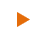 Transition plus facile des jeunes du système éducatif vers le monde du travail par rapport aux professionnels formés de manière académique
	(en fonction de la situation du marché du travail)
Contribution à la stabilité sociale grâce au faible taux de chômage (de   jeunes)
Grand pool du personnel qualifié
    Grande flexibilité et mobilité du personnel qualifié grâce à un  niveau élevé et aux normes nationales
	Forte croissance de la productivité grâce à du personnel qualifié
	Renforcement de la compétitivité économique d'un pays
	Grande acceptation sociale de la formation professionnelle
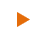 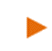 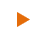 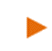 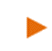 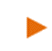 [Speaker Notes: Die hier genannten positiven Aspekte gelten für eine Situation, in der das Angebot von Ausbildungsplätzen und die Nachfrage von Auszubildenden nahezu ausgeglichen sind. Dies ist jedoch nicht immer der Fall, so dass von der Politik gegebenenfalls auch nachgesteuert werden muss. So entstand etwa 1998 das „Bündnis für Arbeit, Ausbildung und Wettbewerbsfähigkeit“, bevor 2004 der erste sog. Ausbildungspakt zwischen der Bundesregierung und den Spitzenverbänden der deutschen Wirtschaft geschlossen wurde, auf den weitere folgten. S. auch folg. Anm.
Zurzeit kann eine Vielzahl von Ausbildungsplätzen nicht besetzt werden, was vor allem auf drei Gründe zurückzuführen ist: 1. auf den demographischen Wandel (über Jahre hinweg gesunkene Geburtenrate), 2. auf die mangelnde Ausbildungs-reife vieler Jugendlicher, 3. auf die Bevorzugung akademischer Laufbahnen. Zugleich ist die Abbrecherquote bei Studienanfängern auf über 30% gestiegen, so dass es auch in der jetzigen Situation ausgleichender politischer Maßnahmen bedarf. Hierzu gehören Berufsvorbereitungsklassen ebenso wie Programme, durch die Studienabbrecher für die Berufsausbildung gewonnen werden sollen. 
Die hohe Flexibilität und Mobilität der Fachkräfte verdankt sich vor allem den landesweit einheitlichen Standards und der damit einhergehenden Transparenz der erworbenen Qualifikationen - eines der fünf Kernelemente der dualen Berufsbildung.
Die hohe gesellschaftliche Akzeptanz von Berufsausbildung ist in Deutschland auf mehrere Gründe zurückzuführen: Eine jahrhundertealte Handwerkstradition, die Sprichwörter wie „Handwerk hat goldenen Boden“ hervorgebracht hat, dürfte eine nicht zu unterschätzende Rolle spielen. Wichtiger in der heutigen Zeit erscheint aber die Tatsache, dass eine Berufsausbildung durchaus der Grundstein für eine solide Karriere sein kann. Handwerksmeister, die ihren eigenen Betrieb gründen und im Laufe der Zeit mehrere Angestellte beschäftigen, genießen als Chefs dieser Betriebe ein hohes Ansehen und sind schließlich weniger Handwerker als Manager ihrer Unternehmen. In der Industrie ist schließlich ein Aufstieg bis ins höchste Konzernmanagement möglich.]
Annexe: Réglementation spéciale
Contribution à la formation professionnelle dans le secteur de la construction
Toutes les entreprises
dans le secteur de la construction

paient 
2,1 % 
de la somme du salaire brut

dans un fonds de formation, indépendamment du fait qu'ils forment ou non
Les entreprises formatrices se font rembourser:

Une grande partie des coûts pour  la formation dans l‘entreprise ou dans les centres interentreprises

Prise en charge des coûts* dans les professions technico-industrielles, p. ex.: 
pendant 10 mois la 1ère année
pendant 4 ou 6 mois la 2ème année
pendant 1 mois la 3ème année
       en fonction de la productivité 	 	    croissante
* Remboursement des rémunérations de formation et des charges sociales
[Speaker Notes: Bei einer Berufsbildungsumlage handelt es sich, wie bei einem Ausbildungspakt, um ein politisches Steuerungsinstrument. Grundlage der Beitragspflicht ist in Deutschland der Tarifvertrag des Baugewerbes (VTV), der auf Antrag der Tarifpartner vom Bundesarbeitsministerium (BMAS) jedes Jahr neu für allgemeinverbindlich erklärt wird. Im Bausektor wurde zu diesem Mittel gegriffen, da das Ausbildungs-platzangebot über lange Zeit nicht ausreichend war und die Ausbildung im Bauhandwerk als unattraktiv angesehen wurde. 
Viele Baubetriebe sind zudem so stark spezialisiert, dass sie keine allgemeine Grundausbildung leisten können. Der Bausektor ist darüber hinaus stark wetterabhängig und im Winter häufig nicht ausgelastet, so dass Betriebe im Winter zum Teil auch schließen. Durch die Berufsbildungsumlage und ihre Verwendung (Bezuschussung der Ausbildungsvergütung in den Ausbildungsbetrieben, Finanzierung sehr umfangreicher überbetrieblicher Ausbildung über mehrere Monate) wird sichergestellt, dass Ausbildung hinreichend attraktiv und umfassend ist und auch im Winter fortgesetzt wird, und zwar dann häufig in überbetrieblichen Ausbildungsstätten.]
Nourriture pour la pensée
“À long terme, une seule chose est plus chère que l'éducation: pas d'éducation. “


					                John F. Kennedy
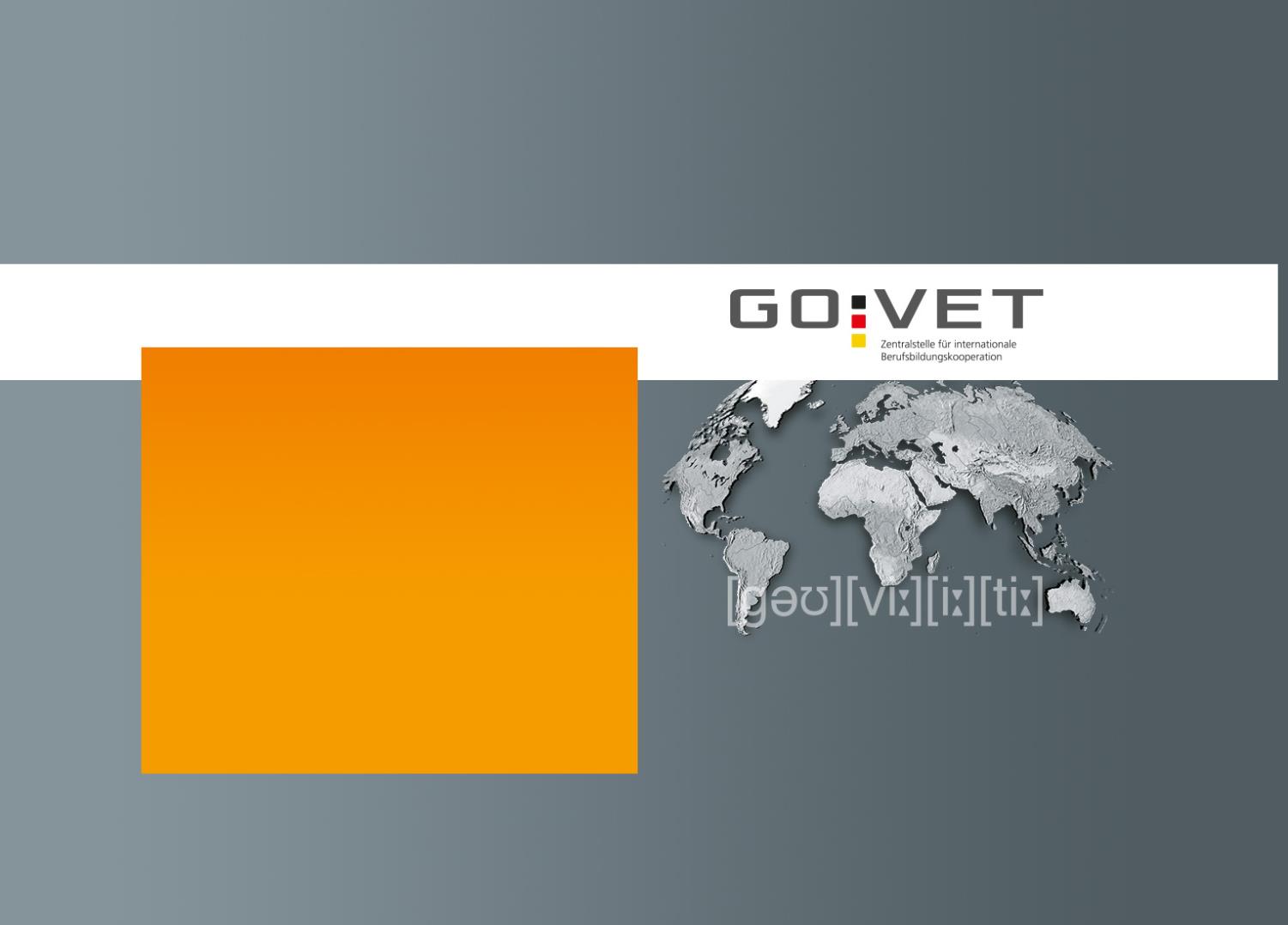 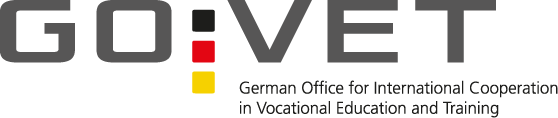 Guichet unique
pour la coopération 
internationale en matière d'enseignement et de formation professionnels
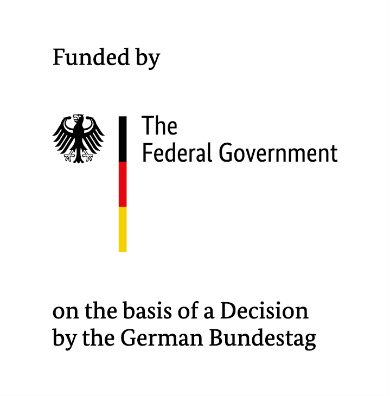 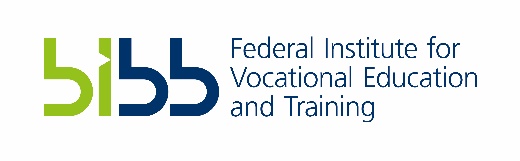 GOVET – German Office for international
Cooperation in VET at BIBB
Robert Schuman-Platz 3 
D-53175 Bonn
govet@govet.international
www.govet.international